Vrana i lisica
Jean de la Fontaine
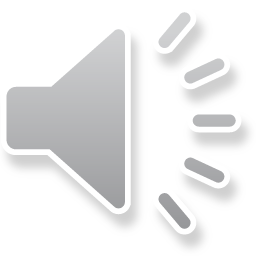 Autorica: Natalija Mihelin
POTREBAN MATERIJAL
Trag u priči 3, 1. dio, 62., 63. i 64. stranica
Razmislite i usmeno odgovorite na sljedeća pitanja:
Jeste li se kada osjetili osramoćeno? 
Kako ste se osjećali?
 Je li tko u tome trenutku bio uz vas?
 Jeste li naučili što iz toga iskustva?
Danas ćemo upoznati basnu Vrana i lisica koju je napisao Jean de la Fontaine.
Basnu možete pročitati na 62. stranici čitanke – Trag u priči.

Možete i poslušati zvučni zapis.
https://hr.izzi.digital/DOS/15893/20671.html
[Speaker Notes: NAPOMENA: Da biste promijenili slike na ovome slajdu, odaberite sliku i izbrišite je. Potom kliknite ikonu Umetanje slike u sklopu rezerviranog mjesta da biste dodali svoju sliku.]
Kakva je vrana?
Ponovo pročitajte basnu.Uočite nepoznate riječi.
božanstven – prekrasan, divan, bajan
 milozvučne – sklad zvukova, zvuk ugodan uhu
sujetna – pretjerana briga za vanjske znakove svojih vrijednosti (taština)
laskavac – onaj koji pretjeruje u pohvalama
pokajati se – osjetiti i iskazati žalost zbog učinjene greške
Usmeno odgovorite na sljedeća pitanja:
Tko je sjedio na grani? 
Što je vrana držala u kljunu? 
Što je lisicu privuklo vrani? 
Kako je lisica započela razgovor? 
Kako se lisica dograbila sira?
Što je na kraju rekla lisica? 
Koje bismo osobine mogli pridati vrani, a koje lisici?
Priča koju ste danas upoznali zove se basna.
Basna je kratka priča u kojoj najčešće razgovaraju životinje.
Basna ima pouku.



Pročitaj pouku basne. Nalazi se u posljednjoj rečenici u priči.
„Mnogi se daju zavesti neiskrenim laskanjem, a kad se pokaju, već je prekasno, a sramota doživljena.”
Razmisli i odgovori:
Koje su osobine vrane?
Koje su osobine lisice?

Koja je pouka basne?
Napiši u bilježnicu:
Vrana i lisica
 Jean de La Fontaine
Likovi: 
Vrana: naivna, osramoćena, sujetna
Lisica: lukava, laskava, slatkorječiva
Pouka: Mnogi se daju zavesti neiskrenim laskanjem, a kad se pokaju, već je prekasno.
Riješi 2. zadatak na 64. stranici.
Po želji nacrtaj basnu Vrana i lisica u obliku stripa.
Ako si sve napravio/napravila, možeš pripremiti pribor za sljedeći sat.